ANTIVIRAL MEDICATIONS FOR HERPES SIMPLEX
Tatiana giraldo - Hassan Nicola - Vanessa marino - Diana usuga
What is herpes and how does it effect the dental profession?
Herpes Simplex Virus is a disease that can affect the mouth or genital area in humans. It is spread easily through person to person contact such as kissing. We treat this with antiviral medication
The dental team must be very diligent with infection control to prevent the transmission of diseases onto non-living objects in the dental office such as dental charts 
The virus does not live for prolonged periods of time on non-living objects, but it can pose a risk for disease transmission
Some studies have shown that although airborne infection can be partially attributed to the close proximity of the dentist to the patient’s face during treatment, with exposure to any respiratory pathogens disseminated by the patient, another route of airborne infection could be by exposure to the microbial aerosols generated by the use of the dental handpiece [3]
Tatiana Giraldo
What are Antiviral medications?
Antiviral medications work against microorganisms known as viruses. Viruses cause a variety of diseases (e.g.. Herpes) that are more complex to treat than bacteria because of their ever changing nature
They Interfere with the replication of viruses which can happen very quickly
Viral particle attachment to host cell membranes or un-coating of viral nucleic acids
They inhibit a cellular receptor or factor required for viral replication
Block specific virus-coded enzymes and proteins that are produced in the host cells and that are essential for viral replication but not for normal host cell metabolism [1]
The essential step of antiviral medication is to mimic deoxyguanosine triphosphate (guanine)…which, after binding to viral DNA polymerase prevents the formation of a phosphate ester bond—a key step in the manufacture of viral DNA. No DNA, no more viruses. Pretty cool stuff. [2]
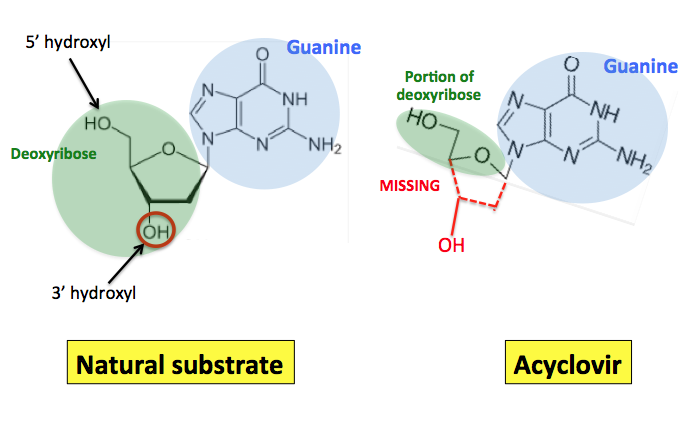 https://www.acsh.org/news/2016/08/30/how-do-herpes-drugs-work-9941
Tatiana Giraldo
Diseases and conditions intended to be treated with antiviral meds
There are eight variation of Herpes that infect humans:
Herpes Simplex virus type 1 – Human herpesvirus 1
Herpes Simples virus type 2 – Human herpesvirus 2
Varicella-zoster virus – Human herpes virus 3
Epstein-Barr virus – Human herpesvirus 4
Cytomegalovirus – Human herpesvirus 5
Human herpesvirus 6
Human herpesvirus 7
Kaposi sarcoma – associated herpes virus – Human herpesvirus 8 [2]
Tatiana Giraldo
How do these drugs work?
There are three major Antiviral drugs designed for treating the herpes virus: Valacyclovir, acyclovir, and famciclovir 
Antiviral drugs used to treat HSV contains one of the two active ingredients: Acyclovir or Penciclovir

They are considered nucleoside analogue DNA polymerase inhibitors

After they are absorbed, they work through a chemical process that interferes with the mechanism the herpes virus uses to reproduce. This prevents it from multiplying, reducing the rate at which the infection spreads
Vanessa Marino
Pharmacokinetics
Metabolism
Valacyclovir is rapidly absorbed from the gastrointestinal tract and converted to acyclovir and L-valine by first-pass intestinal and/or hepatic metabolism
Famciclovir is converted to penciclovir via the liver 
Acyclovir is converted to a small extent to inactive metabolites by aldehyde oxidase and by alcohol and aldehyde dehydrogenase but mostly unchanged 
Non are metabolized by cytochrome P450 enzymes
 It is not altered by food intake or antacids
      Distribution 
Oral bioavailability is 10-20 percent but decreases with increasing dose
Plasma protein binding 9-33%
      Elimination
It is primarily eliminated in the urine
They all have a half life of 2.5-3.3 hours
Vanessa Marino
Outbreaks and latent periods in health
Although these drugs are helpful there is no cure for this viral infection. Once you contract this virus, it does not go away
These medications work best when taken at the first sing of a symptom in the primary episode. You then can take suppressive therapy for the herpes virus where some studies saw a decrease in outbreaks
A constant therapeutic dose is required for these drugs to be effective
Even in a period of no breakouts and what would be assumed as health there is still viral shedding of the virus. During this time you can still transmit the disease to others 
This virus does lay latent in the body in the neurons around the spine until it is activated which has been linked to stress
Vanessa Marino
Medications used in management of Herpes Simplex
Acyclovir (Sitavig, Zorivax)•Oldest antiviral medication•Available as oral tablets or topical •Used in management of both HSV-1 and HSV-2 •Can be used in immunocompromised patients•Not identified as a teratogen (Category B) but should be used with caution while pregnant or breast feeding • Special consideration required if patient is immunocompromised or has a pre-existing renal disease
Method of action•Viral DNA polymerase inhibitor•Mimics guanine and prevents viral DNA synthesis
Side effects•Oral tablet side effects: headache, nausea, vomiting and diarrhea•Topical side effects: local pain (burning/stinging when applied)
Hassan Nicola
Medications used in management of Herpes Simplex
Valaclycovir (Valtrex)•Antiviral agent, administered using oral tablets •Converted to acyclovir after first pass metabolism (prodrug)•More potent and bioavailable compared to acyclovir•Delivers acyclovir more efficiently, requires less frequent dose•Used in both initial or recurrent therapy of HSV-1 and HSV-2 •Can be utilized in management of HSV-2 in HIV-infected individual  •Not identified as a teratogen (Category B) but should be used with caution while pregnant or breast feeding •Special consideration required if patient is immunocompromised or has a pre-existing renal disease
Method of action •Viral DNA polymerase inhibitor•Mimics guanine and prevents viral DNA synthesis
Side effects•Headache, nausea, stomach pain, fatigue, vomiting and diarrhea
Hassan Nicola
Medications used in management of Herpes Simplex
Penciclovir (Denavir)•Antiviral agent•Topical treatment of recurrent herpes simplex labialis (cold sores)•Only used for HSV-1•Category B drug•Use on immunocompromised patients not yet established
Method of action •Viral DNA polymerase inhibitor•Mimics guanine and selectively prevent viral DNA synthesis
Side effect•Mild erythema
Hassan Nicola
Medications used in management of Herpes Simplex
Famciclovir (Famvir)•Antiviral agent, ingested orally (tablet)•Uses penciclovir as an active agent (prodrug)•Well absorbed, can be taken less frequently compared to acyclovir•Management of HSV-1 and HSV-2 in both immunocompetent and immunocompromised (HIV) patients•Used in both initial or recurrent therapy•Category B drug, should be used with caution while pregnant or breast feeding •Special consideration required if patient is immunocompromised or has a pre-existing renal disease
Method of action•Viral DNA polymerase inhibitor•Mimics guanine and selectively prevent viral DNA synthesis
Side effect•Headache, nausea, and fatigue•Tablets contain lactose, not indicated for lactose-intolerant patients
Hassan Nicola
Effects on Dental Treatment
Studies have found that inflammation and trauma influence both the frequency and duration of oral HSV-1 shedding in saliva and it (even being asymptomatic) increases during the month following a routine dental procedure [12]
 It is recommended to reappoint the patient if an active lesion is present [13]
Oral health workers should be aware that HSV shedding in the oral cavity is frequent and common in the absence of oral lesions and that oral secretions commonly contain infectious HSV. Therefore, proper infection control measures are fundamental and efforts should be made to minimize splashes and splatter even in the absence of lesions [12]
Diana P. Usuga
Oral/Dental and other side effectsthat can affect treatment
Acyclovir (Zovirax) Systemic
<1% Disseminated intravascular coagulation (DIC) is a syndrome characterized by irregular coagulation, which can result in the generation of fibrin clots, consumption of platelets and coagulation factors that may result in clinical bleeding [14]
Thrombocytopenia, thrombocytopenic purpura/and thrombocytosis have been reported [13]
Diana P. Usuga
Oral: Malaise (≤12%), headache (≤2%), nausea (2% to 5%) vomiting (≤3%), diarrhea (2% to 3%) [13]
All forms <1%:  Desquamation, fatigue, hypotension, leukopenia (abnormally low number of leukocytes), neutrophilia (high count of neutrophils usually in response to inflammation), sore throat [14]
Acyclovir (Zovirax) Systemic,  other side effects
Warning precautions: use with caution in the elderly, pre-existing renal disease or in those receiving other nephrotoxic drugs, renal failure sometimes fatal has been reported [13] 

Pregnancy Risk factor: B. Teratogenic effects were not observed in animal reproduction studies. Acyclovir has been shown to cross the human placenta and is excreted in breast milk.  Manufacturer recommends using during pregnancy and breastfeeding with caution and only when clearly needed [13]. If herpes lesions are on breasts, breastfeeding should be avoided

Diana P. Usuga
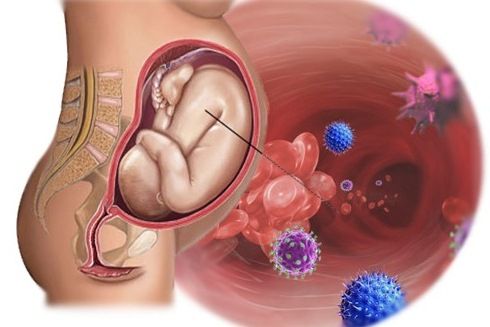 https://std-symptoms.com/genitalherpes
Acyclovir (topical) (Zovirax cream) side effects
Adverse reactions that may affect dental treatment (1% to 10%):
Dry cracked lips and dry/flaky skin
Local pain, transient burning and stinging, gingival pain, aphthous stomatitis, desquamation, burning skin. Cream may be irritating and cause contact sensitization [13]
https://www.todaysrdh.com/why-hygienists-should-never-treat-patients-with-active-oral-herpes/
Diana P. Usuga
Valacyclovir (Valtrex)
Adverse reactions that can affect dental treatment
Aplastic anemia (higher risk for infections and uncontrolled bleeding) hypertension, tremors and urinary urgency [13].
Thrombotic thrombocytopenic purpura (TTP), has been reported in immunocropromised patients [13]. 
It is life-threatening thrombotic disorder in which disseminated microvascular hyaline thrombi are present in various organs, such as the brain and kidneys, while bleeding in other sites may occur [16].
10%: headache, nausea, abdominal pain [13]. 
1%-10%: fatigue, dizziness, dehydration. 
Thrombocytopenia (low platelet count) (≤ 3%). It can aggravate surgical or traumatic bleeding or prevent the administration of effective treatment for several conditions [15].
<1%: hemolytic-uremic syndrome (disease of nonimmune hemolytic anemia, low platelet count, and renal impairment [15]), aggressive behavior, facial edema, skin photosensitivity [13].
Diana P. Usuga
Penciclovir (Denavir) Adverse effects:
Erythema (50%), headache (5%).
<1%, post marketing and or case reports: Altered sense of smell, local anesthesia, localized edema, oropharyngeal edema, changes in the sense of taste, swollen mouth or throat and pain [13]. 
Pregnancy risk factor: B. Adverse events have not been observed in animal reproduction studies following intravenous administration [13].
Famciclovir  (Famvir)
Headache, nausea, migraine, paresthesia. Other possible adverse reactions are neutropenia (3%, an abnormally low number of neutrophils) and leukopenia (1%) that place individuals at increased risk of infection. Thrombocytopenia, facial and pharyngeal edema. Cases of Stevens-Johnson syndrome and toxic epidermal necrolysis that present extensive destruction of epidermis and mucous membranes erosions [17], have also been reported [13].
Pregnancy Risk factor: B. use during pregnancy appears to be well tolerated. Breastfeeding is not recommended unless the potential benefits outweigh any possible risk [13].
Adverse reactions that can affect dental treatment
https://www.statespharmacy.com/famvir-famciclovir-250mg.html
Diana P. Usuga
References
[1] https://www.merckmanuals.com/professional/infectious-diseases/viruses/overview-of-viruses#v1017539
[2] https://www.acsh.org/news/2016/08/30/how-do-herpes-drugs-work-9941
[3] https://jada.ada.org/article/s0002-8177(85)13020-5/pdf
[4] https://www.accessdata.fda.gov/drugsatfda_docs/label/2008/020487s014lbl.pdf 
[5] https://www.mayoclinic.org/drugs-supplements/valacyclovir-oral-route/side-effects/drg-20066635?p=1
[6] https://www.drugs.com/tips/valacyclovir-patient-tips
[7] https://www.sciencedaily.com/releases/2015/12/151209143105.htm
[8] https://pubchem.ncbi.nlm.nih.gov/compound/Acyclovir#section=Therapeutic-Uses
[9] https://pubchem.ncbi.nlm.nih.gov/compound/135398748#section=Drug-and-Medication-Information
[10] https://www.ncbi.nlm.nih.gov/books/NBK47444/
[11] http://www.ashasexualhealth.org/stdsstis/herpes/herpes-treatment/
References
[12]  Miller, C. S., & Danaher, R. J. (2008). Asymptomatic shedding of herpes simplex virus (HSV) in the oral cavity. Oral Surgery, Oral Medicine, Oral Pathology, Oral Radiology, and Endodontology, 105(1), 43-50. https://www-sciencedirect-com.citytech.ezproxy.cuny.edu/science/article/pii/S1079210407004891
[13] Lexi-comp. Drug Information Handbook, 23rd ed. Ohio: Lexi-comp Inc.; 2017. 
[14] Levi, M., Toh, C. H., Thachil, J., & Watson, H. G. (2009). Guidelines for the diagnosis and management of disseminated intravascular coagulation. British journal of haematology, 145(1), 24-33. https://www.ncbi.nlm.nih.gov/pubmed/19222477
[15] Noris, M., & Remuzzi, G. (2005). Hemolytic uremic syndrome. Journal of the American Society of Nephrology, 16(4), 1035-1050. http://asheducationbook.hematologylibrary.org/content/2012/1/191.short
[16] Manea, M., & Karpman, D. (2009). Molecular basis of ADAMTS13 dysfunction in thrombotic thrombocytopenic purpura. Pediatric Nephrology, 24(3), 447 https://www-sciencedirect-com.citytech.ezproxy.cuny.edu/science/article/pii/S0889858807000706
[17] Roujeau, J. C. (2013). Epidermal necrolysis (Stevens–Johnson syndrome and toxic epidermal necrolysis): Historical considerations. Dermatologica Sinica, 31(4), 169-174. https://www-sciencedirect-com.citytech.ezproxy.cuny.edu/science/article/pii/S1027811713000864